Album s fotografijama
FAŠNIK 2013.
OŠ VLADIMIRA NAZORA, PRIBISLAVEC
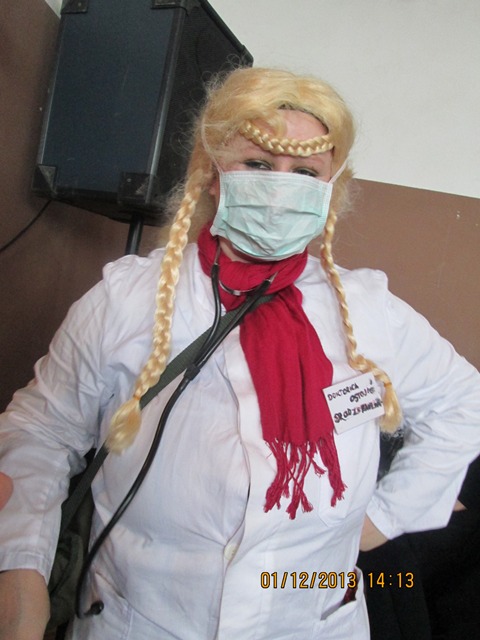 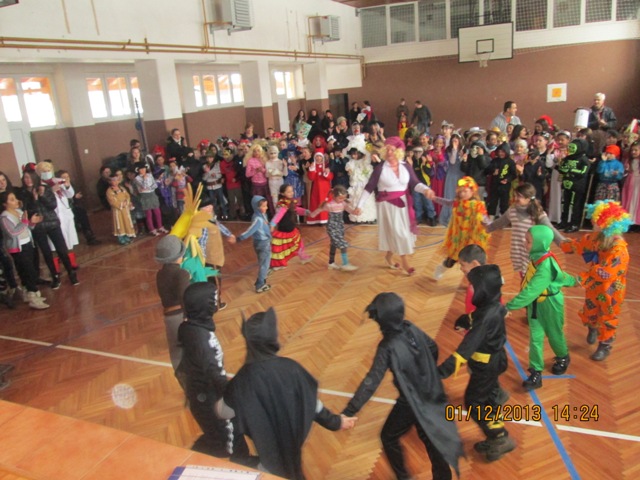 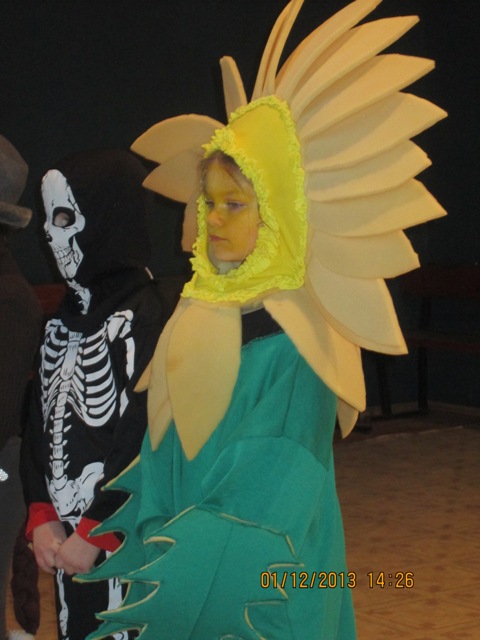 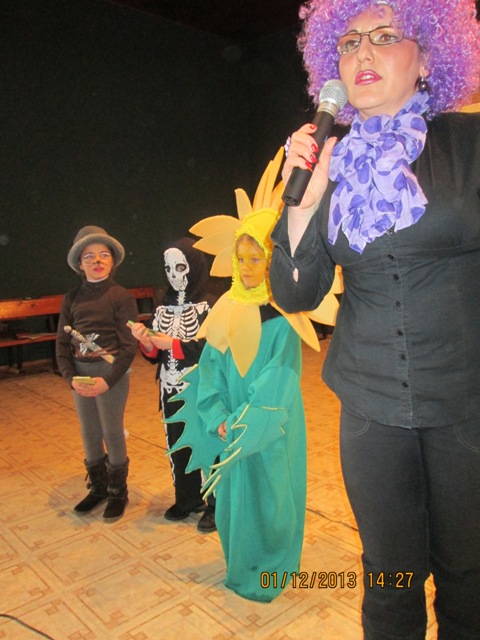 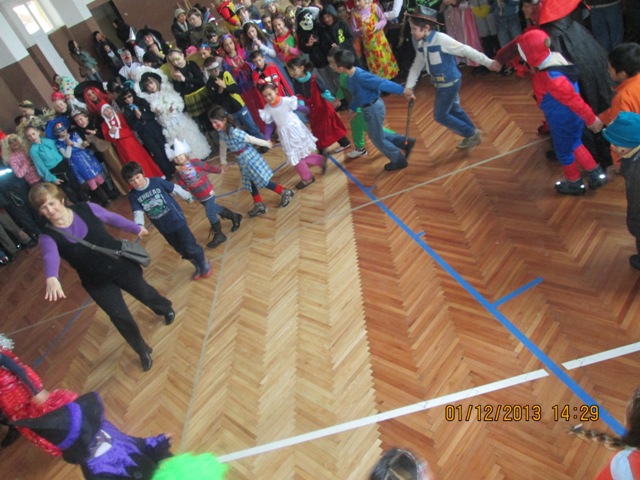 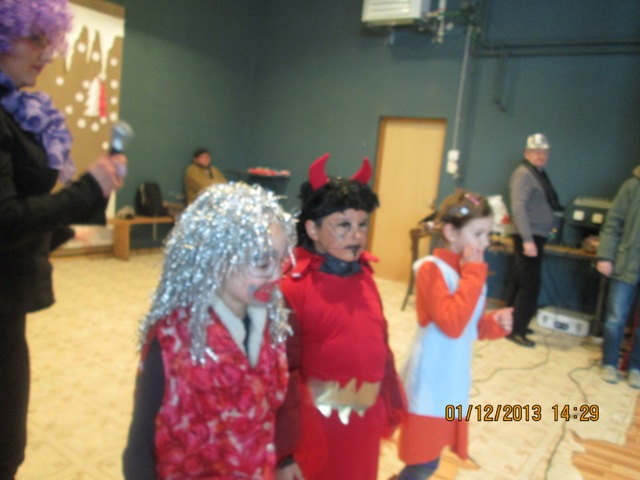 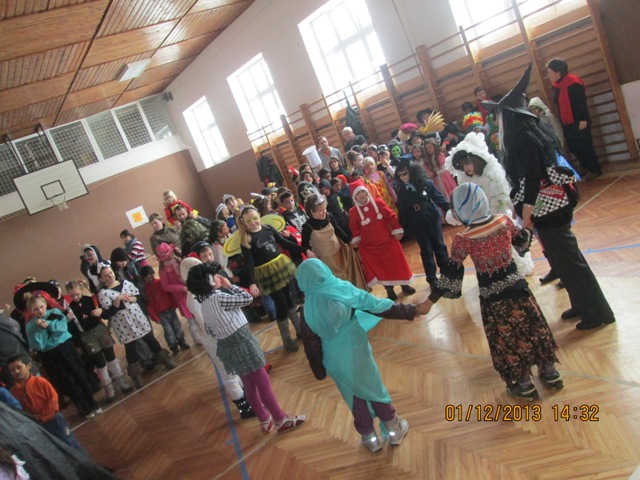 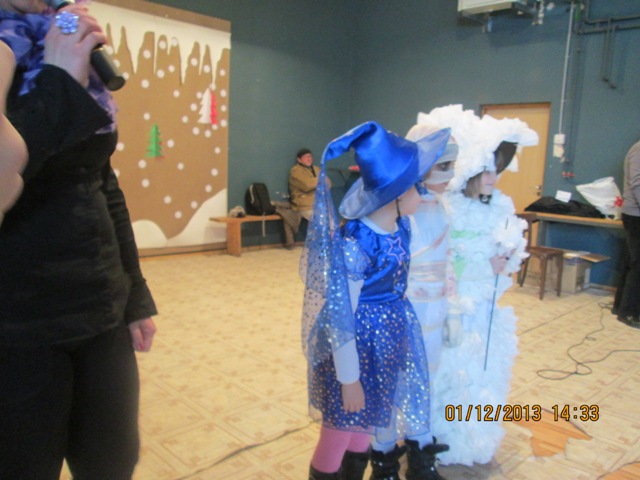 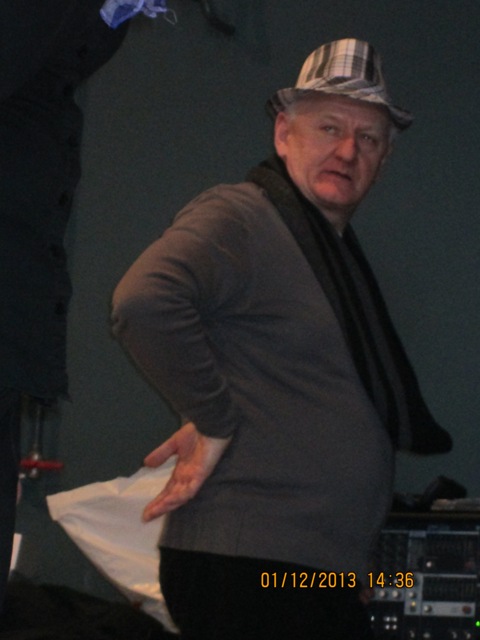 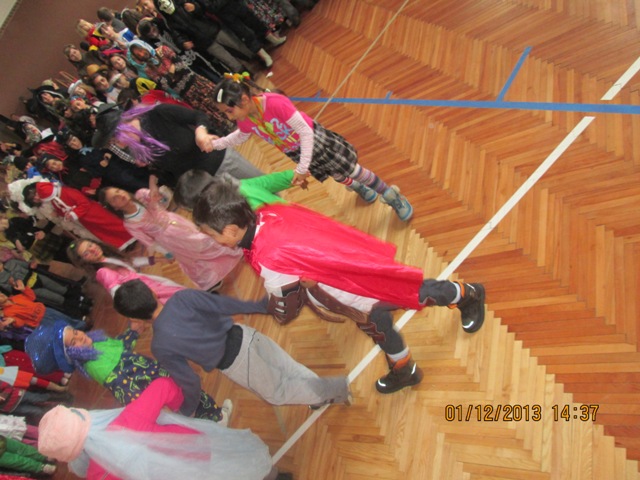 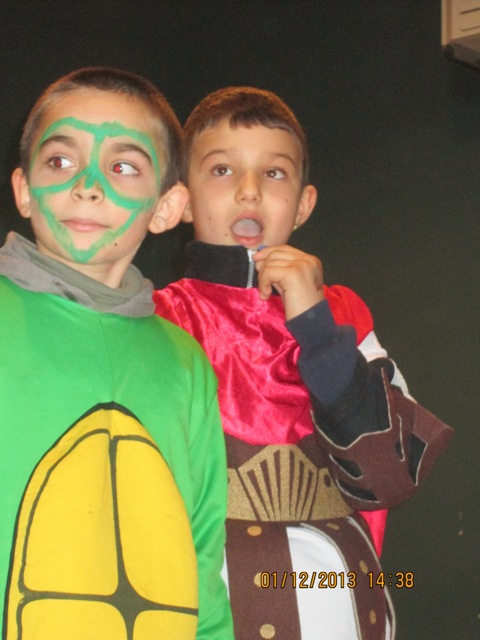 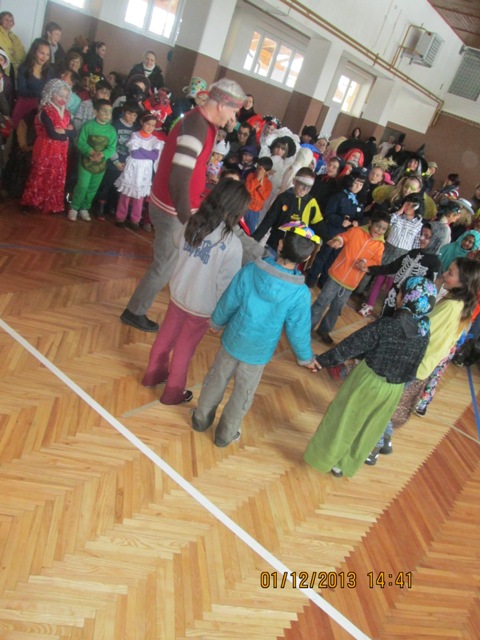 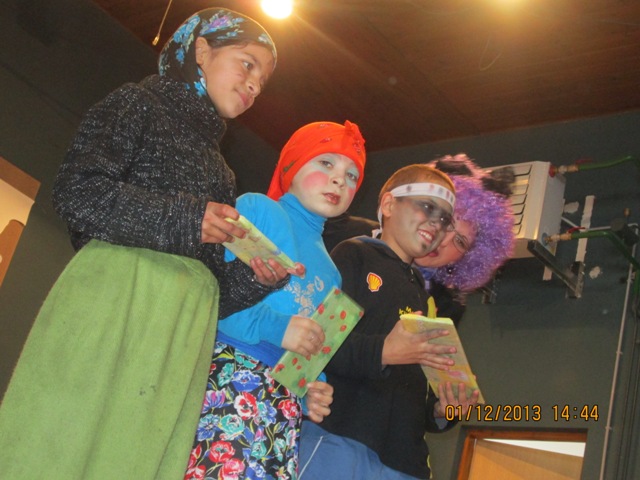 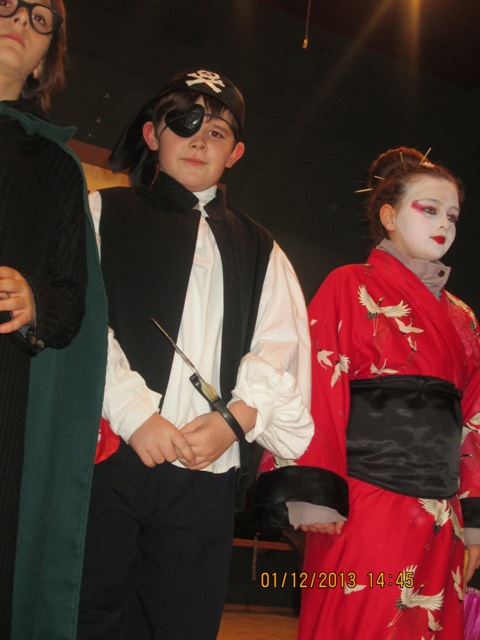 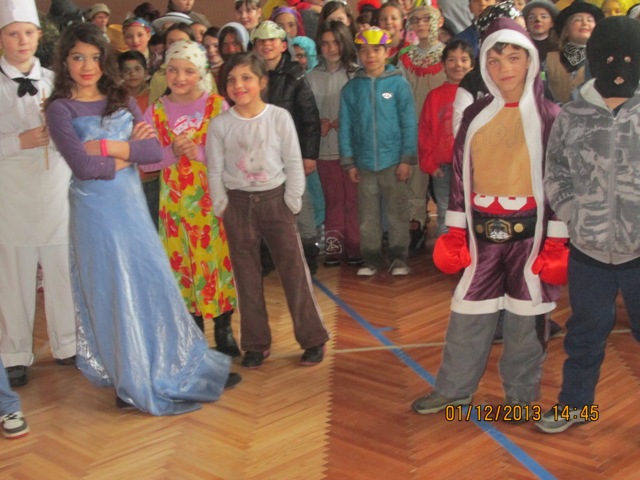 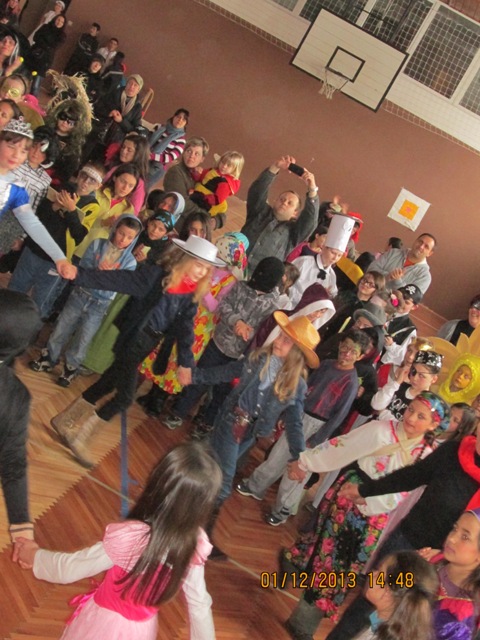 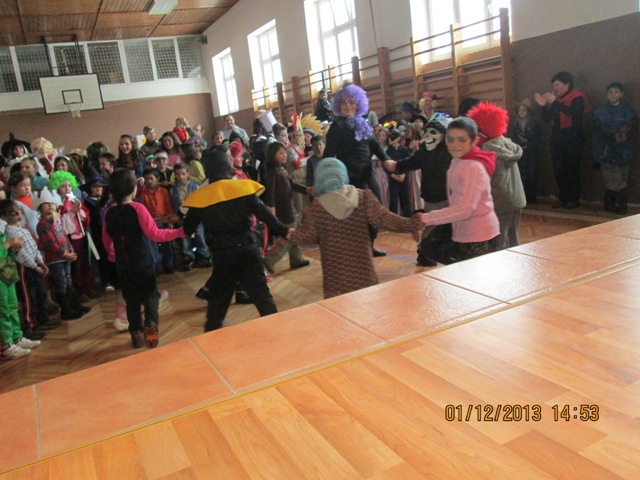 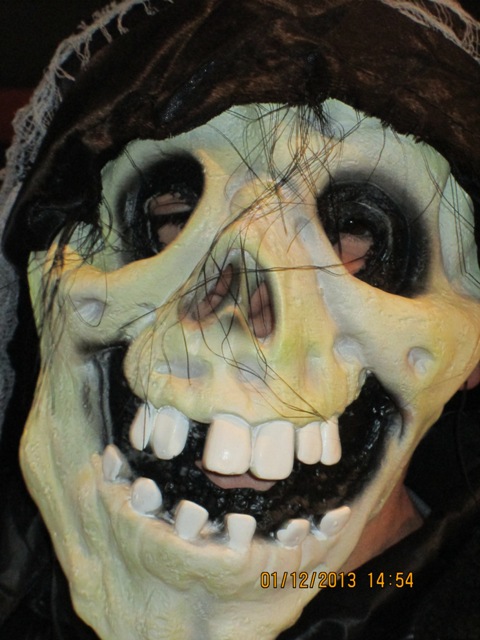 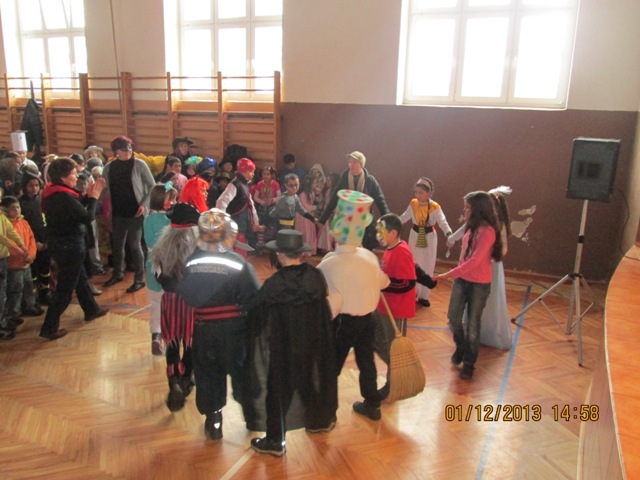 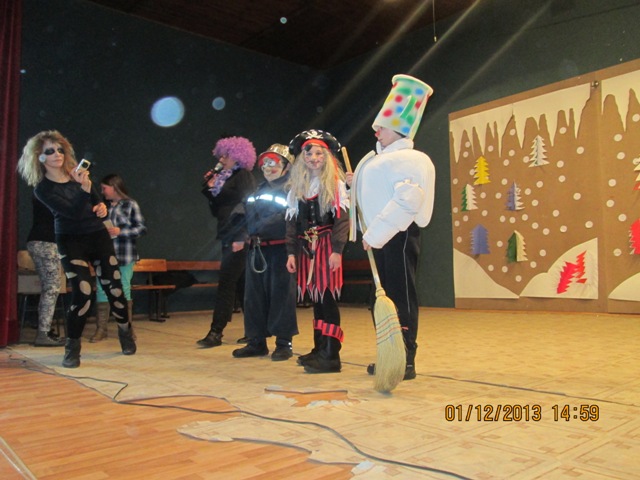 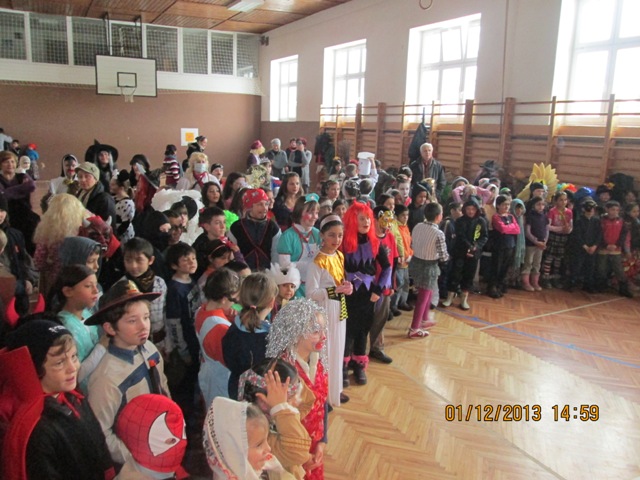 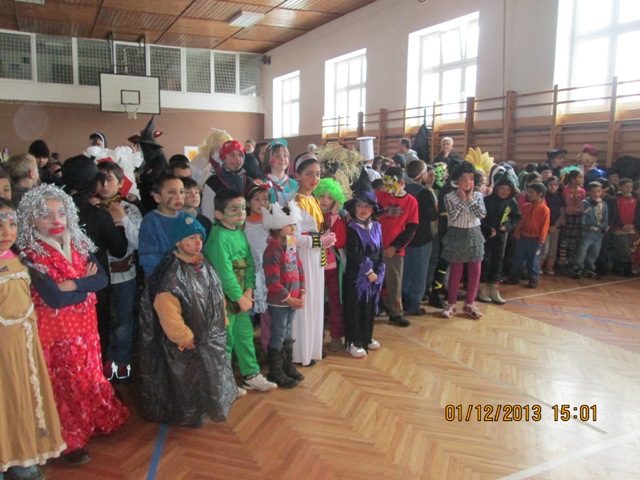 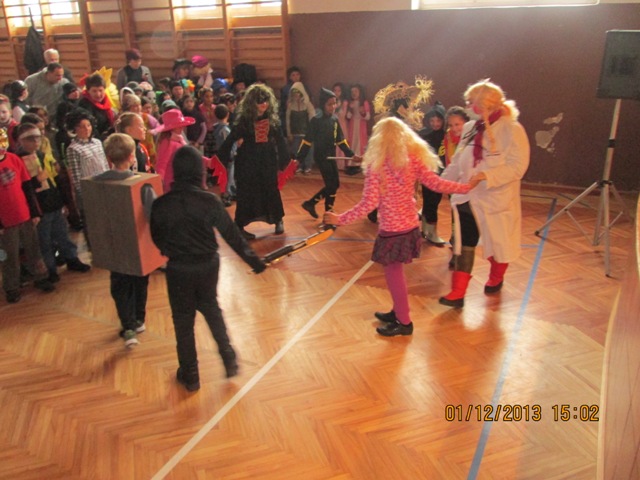 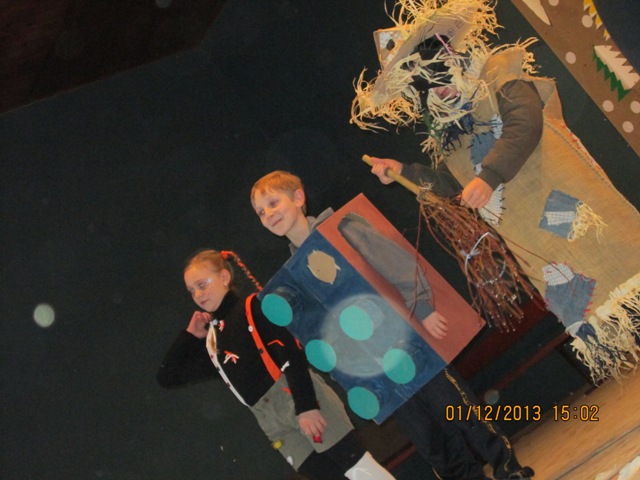 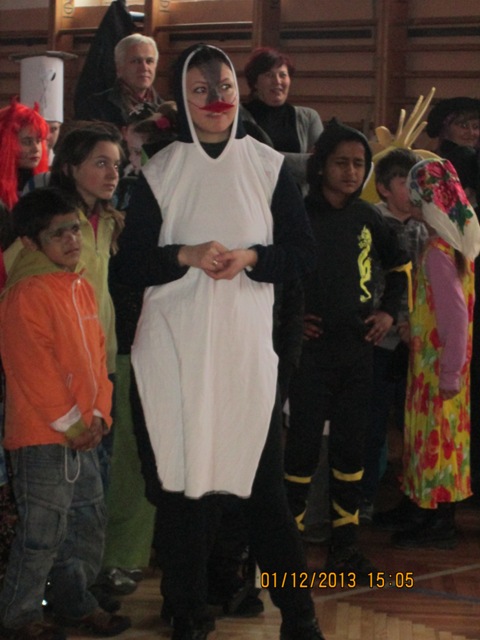 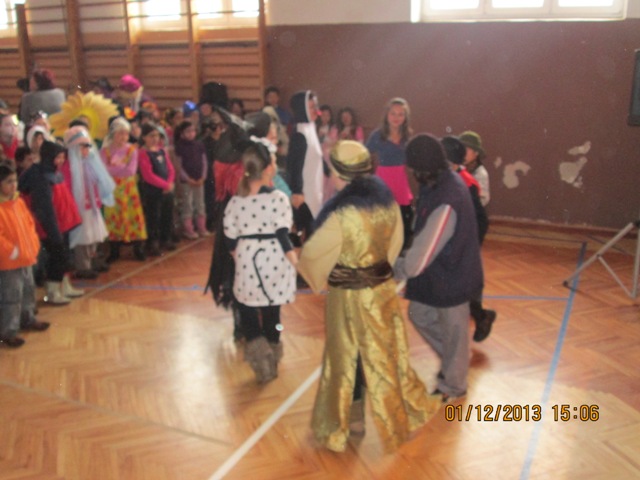 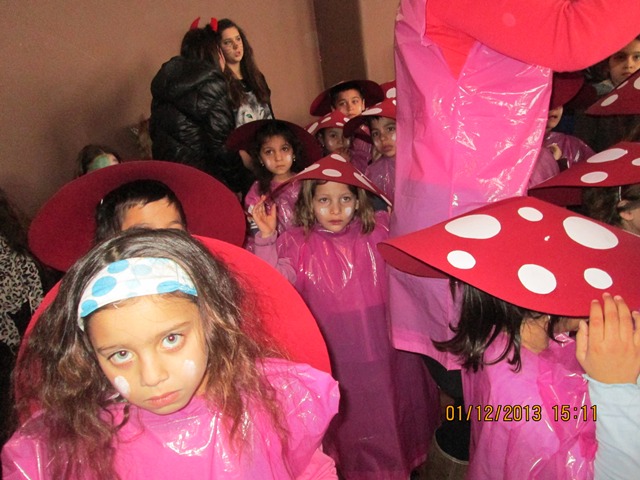 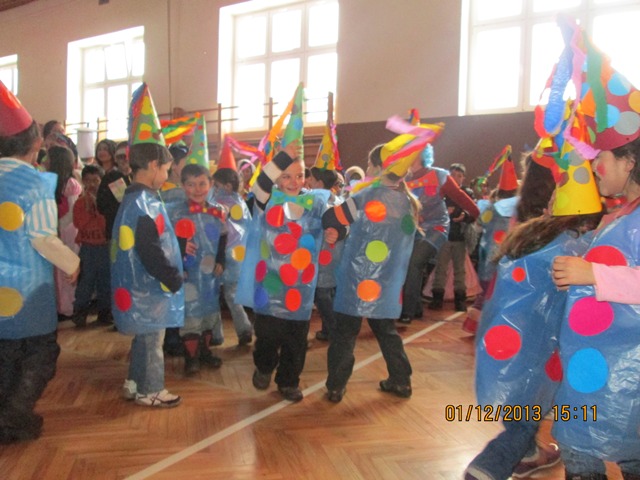 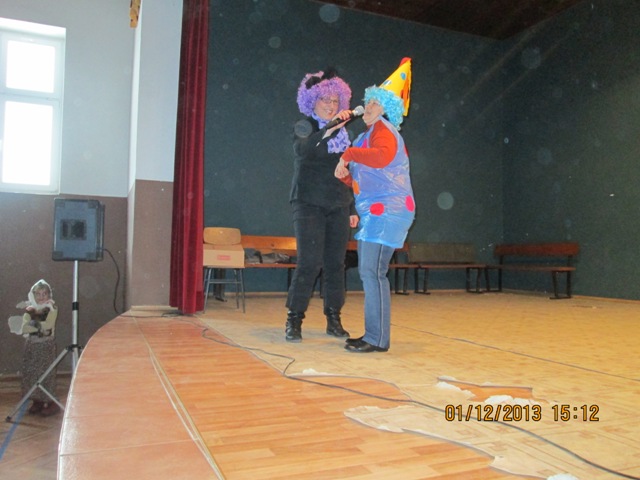 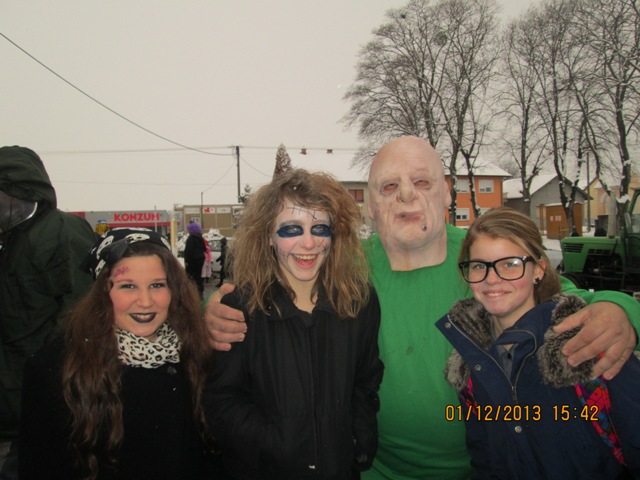 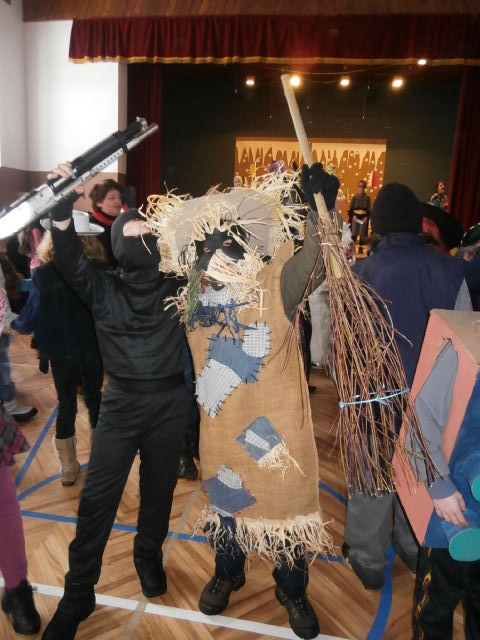 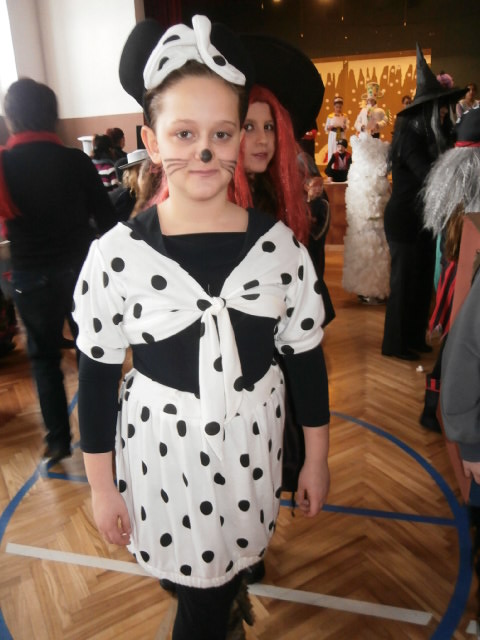 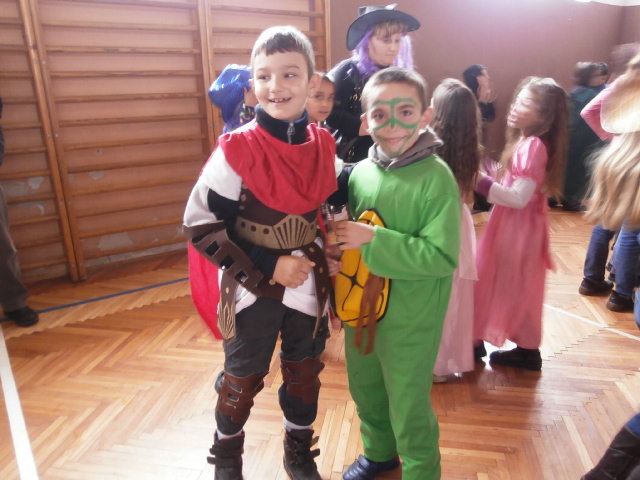 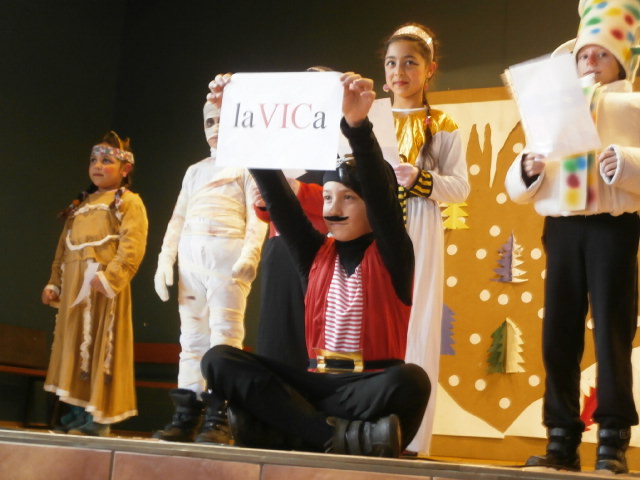 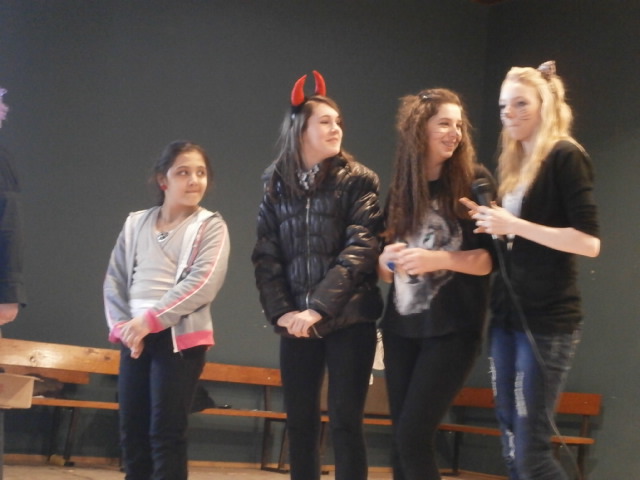 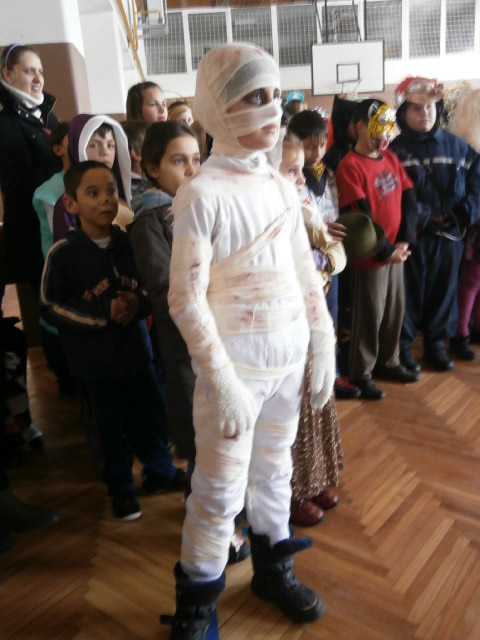 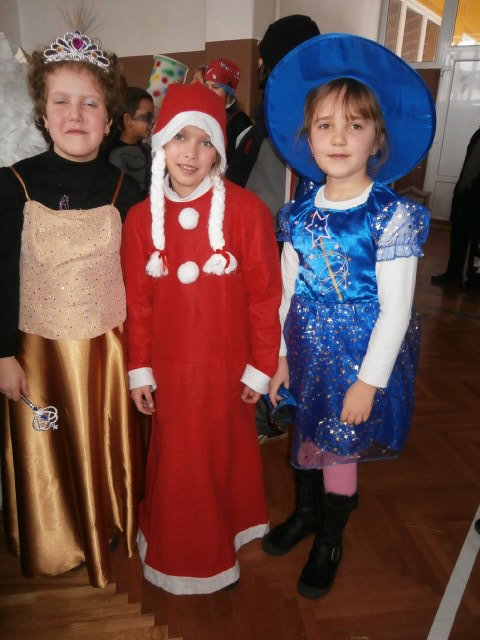